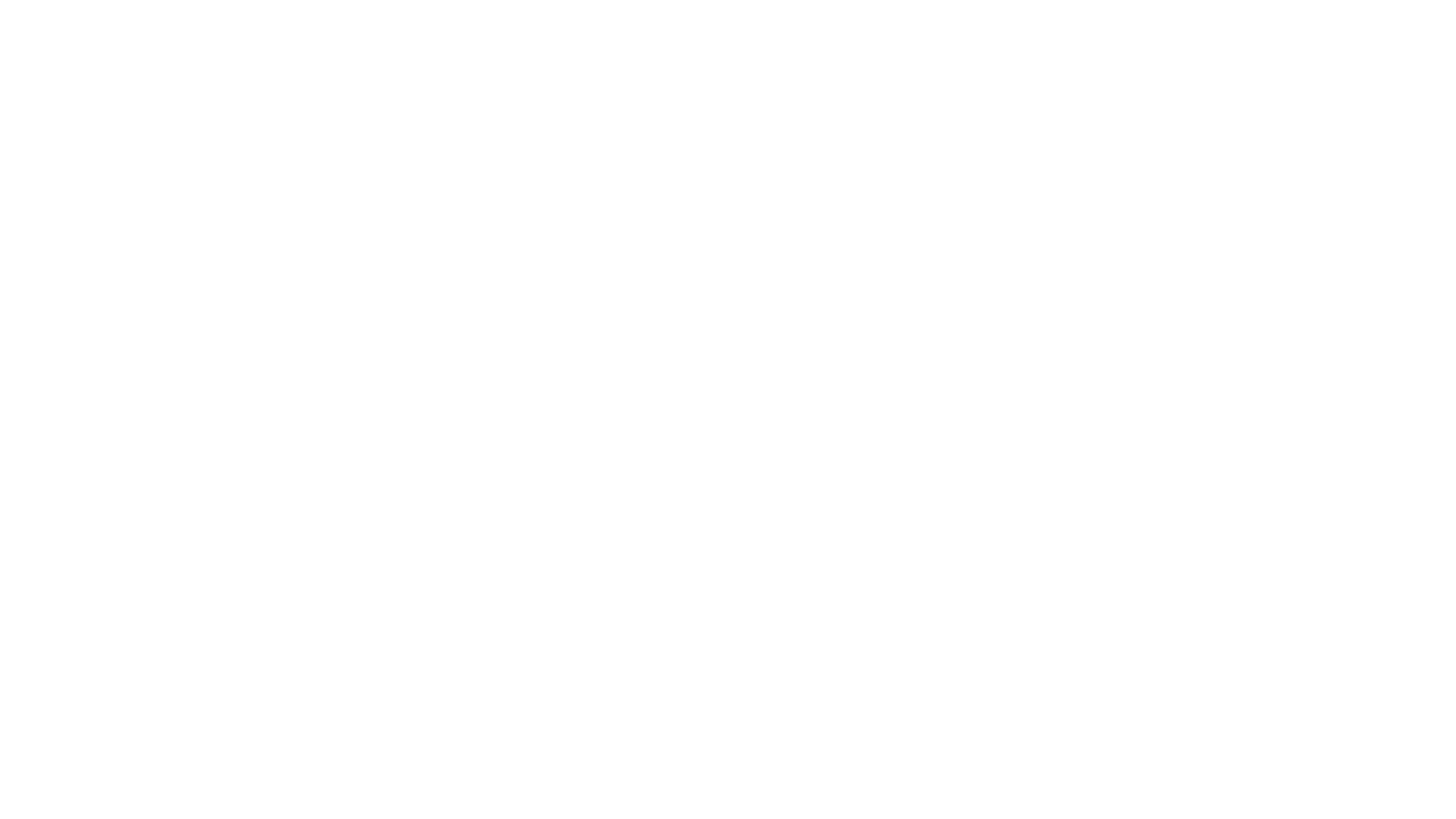 Uređivanje teksta u Wordu
Poravnanja odlomka
Vrste poravnanja
Lijevo poravnanje
Obostrano poravnanje
Centarlno ili središnje poravnanje
Desno poravnanje
Lijevo poravnanje               Desno poravnanje
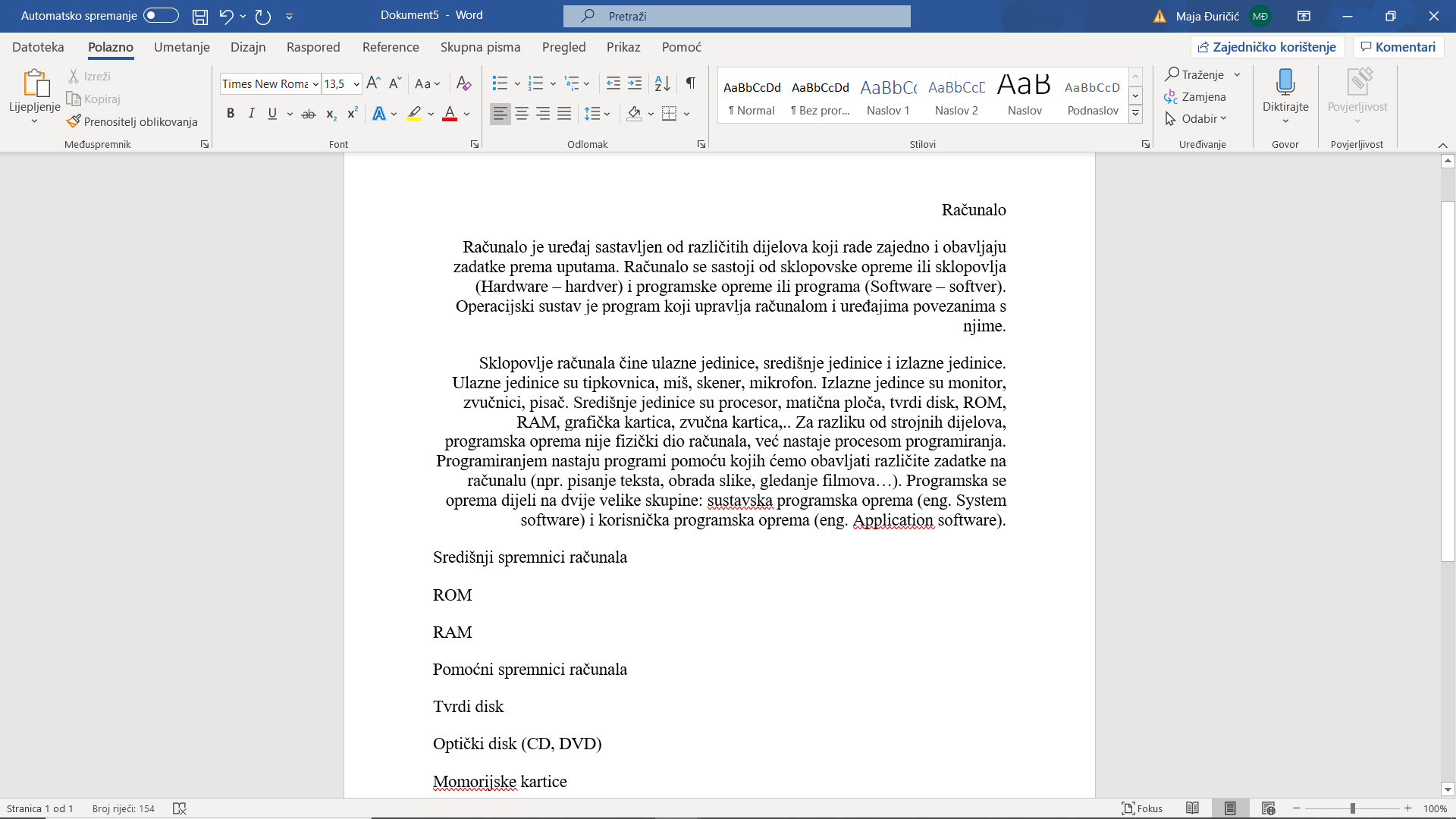 Centarlno poravnanje        Obostrano poravnanje
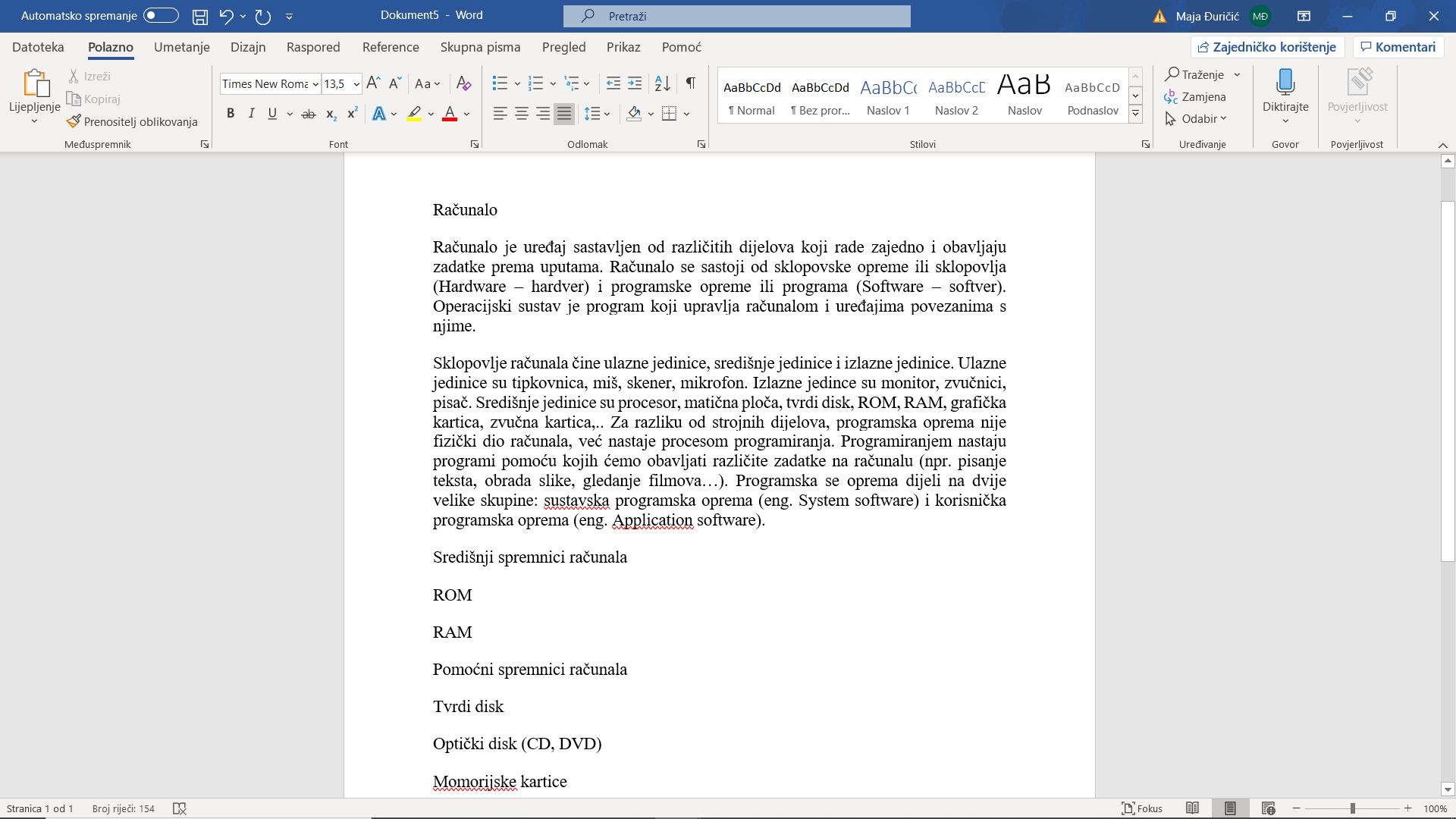 Grafičke oznake
Grafičke oznake
Označili smo riječi ROM i RAM te odabrali grafičku oznaku od gore ponuđenih
Numeriranje
Označili smo tekst i odabrali način numeriranja od gore ponuđenih